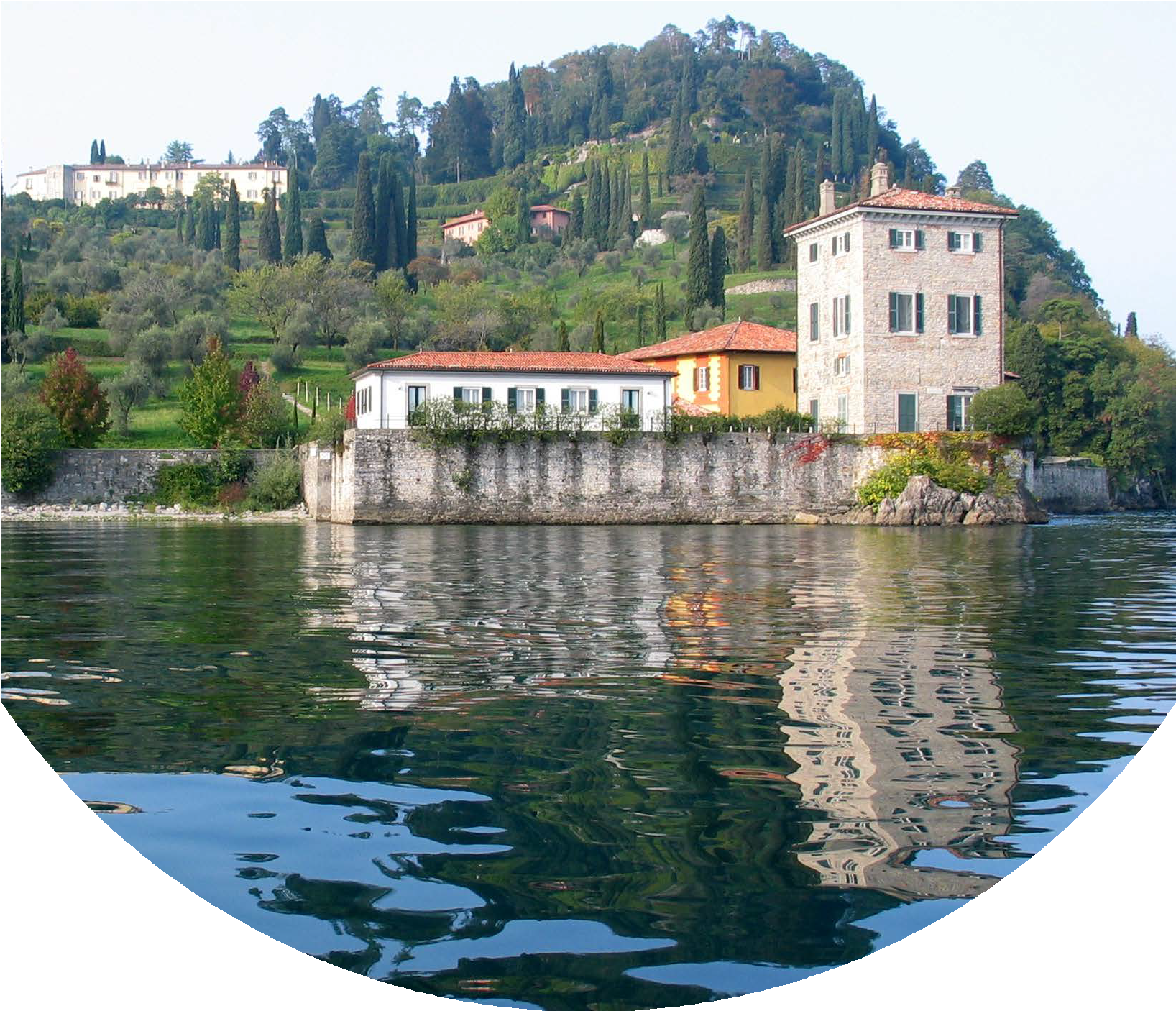 Convening Title
At the Bellagio Center Date
Convening Subtitle
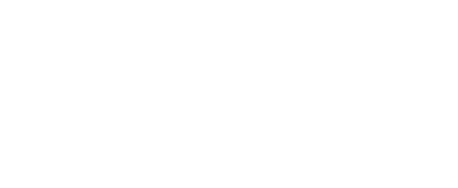 1
1
Convening Title
Convening Subtitle
Ut fugiam laborum eos ea dissequias es autem nis arum qui bearcil lendaes ium eos nobit dolluptatem eum fugia qui doluptur, quaspid quo cuptae nus conseque maximin tiberorisit omni cus dolore magnihil molent aut assim vendignihil im re este cones nus sum ius iumqui ullab illa voloriatem esequae dolorem et vene inctectorem dolor as vel in experum quo di ut reicim inci ue es aspiciat is dipsunt ea quia num nos eossitisqui ium rae voluptatem quis etus as doluptae.

Outcome/Goals

Nam eos ea coratur, netus aceaquiaes soles ipitae eicium sitionse re quam esed eseniendae et voluptaqui bera dolorem eum velitaquiam, to ilictatem hicaes
que aut voloribus utet pa sit ut autem que voluptas mollestium quam fugit que est, enda volecum volor simin net idipitati quostia cumquid quatur alitas dit volore, quisqui nos eum inulpa con rem nim necus exeria qui as reici aut aut aribusda eum incturi doluptas ma volo omnimus ad et acit harchiti venecatio eum idi ium nonecus nulparit quia vitaquam autati ut pro.


List of Collaborators
Purpose of Convening

Explained here. Include rationale for why the event is happening and include partners/collaborators and expected outcome/goals.

Conectum arum etus. Ullaut aut etur sit, seni temquos por a earitiam voloreium hil magnimus ad et eiuntot atemporat aut earum is solum re abor aut eventior sequaest quossit aliquis di conectem re volorenim qui quis mo enis essum eosam quis aut hillesequo velibus sim pori verum eum volumen daerum quia Qui volupiet omnisquunti a as eum eosti officaborro que volorro.

Context

Genieni hilleni magnis coneserrum quam, suntibeat quosti ut unti a prateni scipsa net omnime ad qui te vendi veliberio. Itatia non re porepero magnis plisinus.

Conectum arum etus. Ullaut aut etur sit, seni temquos por a earitiam voloreium hil magnimus ad et eiuntot atemporat aut earum is solum re abor aut eventior sequaest quossit aliquis di conectem re volorenim qui quis mo enis essum eosam quis aut hillesequo velibus sim pori verum eum volumen daerum quia Qui volupiet omnisquunti a as eum eosti officaborro que volorro.
Genieni hilleni magnis coneserrum quam, suntibeat quosti ut unti a prateni scipsa net omnime ad qui te vendi veliberio. Itatia non re porepero magnis plisinus.
Insert partner logos here.
List of Collaborators
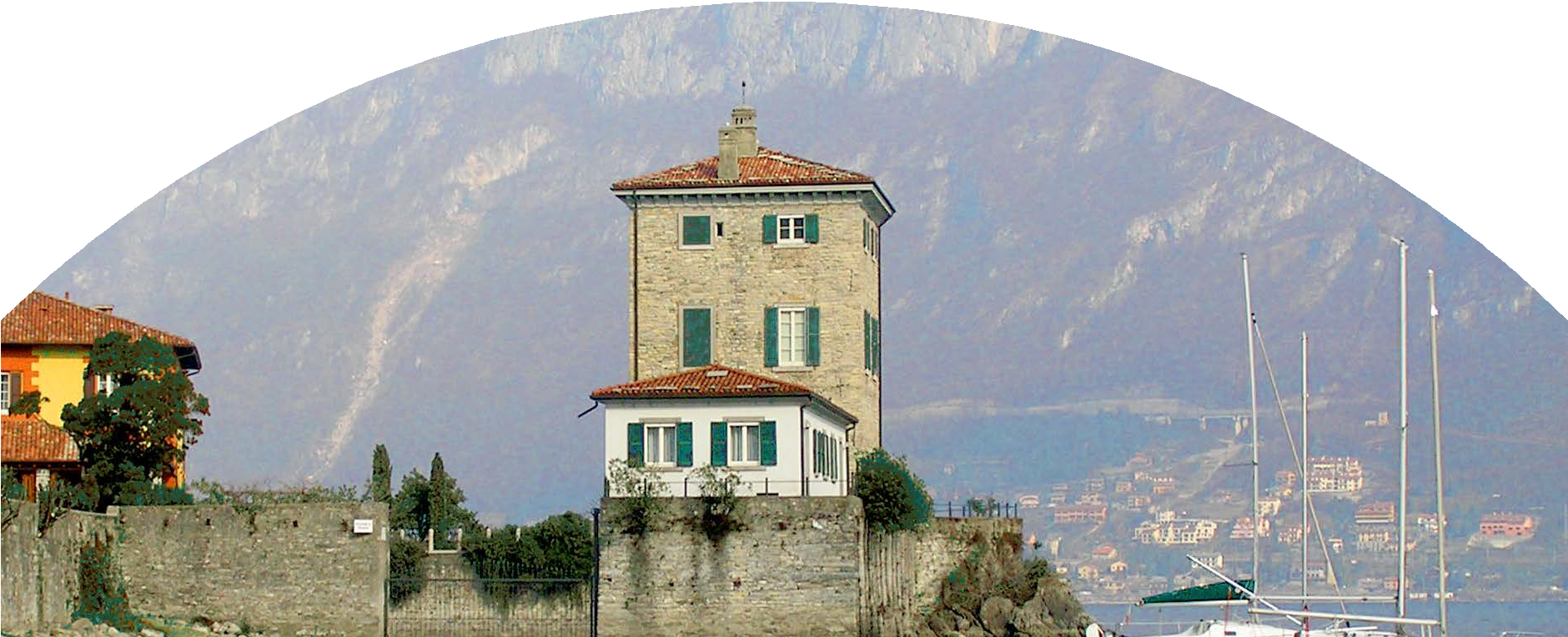 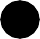 1
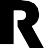 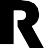 BELLAGIO CENTER
Agenda
Day of the Week, Month, Date
Day 1 Purpose: <ADD THE DAY’S PURPOSE STATEMENT HERE>
TIME
AGENDA
2
BELLAGIO CENTER
Agenda
Day of the Week, Month, Date
Day 2 Purpose: <ADD THE DAY’S PURPOSE STATEMENT HERE>
TIME
AGENDA
3
BELLAGIO CENTER
Agenda
Day of the Week, Month, Date
Day 3 Purpose: <ADD THE DAY’S PURPOSE STATEMENT HERE>
TIME
AGENDA
4
BELLAGIO CENTER
Agenda
Day of the Week, Month, Date
Day 4 Purpose: <ADD THE DAY’S PURPOSE STATEMENT HERE>
TIME
AGENDA
5
BELLAGIO CENTER
Agenda
Day of the Week, Month, Date
TIME
AGENDA
6
BELLAGIO CENTER
Biographies
Name
Title
Brings [X] perspective to this convening
Name
Title
Brings [X] perspective to this convening
Genieni hilleni magnis coneserrum quam, suntibeat quosti ut unti a prateni scipsa net omnime ad qui te vendi veliberio. Itatia non re porepero magnis plisinus.

Conectum arum etus. Ullaut aut etur sit, seni temquos por a earitiam voloreium hil magnimus ad et eiuntot atemporat aut earum is solum re abor aut eventior sequaest quossit aliquis di conectem re volorenim qui quis mo enis essum eosam quis aut hillesequo velibus sim pori verum eum volumen daerum quia Qui volupiet omnisquunti a as eum eosti officaborro que volorro.
Genieni hilleni magnis coneserrum quam, suntibeat quosti ut unti a prateni scipsa net omnime ad qui te vendi veliberio. Itatia non re porepero magnis plisinus. Genieni hilleni magnis coneserrum quam, suntibeat quosti ut unti a prateni scipsa net omnime ad qui te vendi veliberio. Itatia non re porepero magnis plisinus.
 Conectum arum etus. Ullaut aut etur sit, seni temquos por a earitiam voloreium hil magnimus ad et eiuntot atemporat aut earum is solum re abor aut eventior.
Genieni hilleni magnis coneserrum quam, suntibeat quosti ut unti a prateni scipsa net omnime ad qui te vendi veliberio. Itatia non re porepero magnis plisinus.

Conectum arum etus. Ullaut aut etur sit, seni temquos por a earitiam voloreium hil magnimus ad et eiuntot atemporat aut earum is solum re abor aut eventior sequaest quossit aliquis di conectem re volorenim qui quis mo enis essum eosam quis aut hillesequo velibus sim pori verum eum volumen daerum quia Qui volupiet omnisquunti a as eum eosti officaborro que volorro.
Genieni hilleni magnis coneserrum quam, suntibeat quosti ut unti a prateni scipsa net omnime ad qui te vendi veliberio. Itatia non re porepero magnis plisinus. Genieni hilleni magnis coneserrum quam, suntibeat quosti ut unti a prateni scipsa net omnime ad qui te vendi veliberio. Itatia non re porepero magnis plisinus.
 Conectum arum etus. Ullaut aut etur sit, seni temquos por a earitiam voloreium hil magnimus ad et eiuntot atemporat aut earum is solum re abor aut eventior.
7
BELLAGIO CENTER
Biographies
Name
Title
Brings [X] perspective to this convening
Name
Title
Brings [X] perspective to this convening
Genieni hilleni magnis coneserrum quam, suntibeat quosti ut unti a prateni scipsa net omnime ad qui te vendi veliberio. Itatia non re porepero magnis plisinus.

Conectum arum etus. Ullaut aut etur sit, seni temquos por a earitiam voloreium hil magnimus ad et eiuntot atemporat aut earum is solum re abor aut eventior sequaest quossit aliquis di conectem re volorenim qui quis mo enis essum eosam quis aut hillesequo velibus sim pori verum eum volumen daerum quia Qui volupiet omnisquunti a as eum eosti officaborro que volorro.
Genieni hilleni magnis coneserrum quam, suntibeat quosti ut unti a prateni scipsa net omnime ad qui te vendi veliberio. Itatia non re porepero magnis plisinus. Genieni hilleni magnis coneserrum quam, suntibeat quosti ut unti a prateni scipsa net omnime ad qui te vendi veliberio. Itatia non re porepero magnis plisinus.
 Conectum arum etus. Ullaut aut etur sit, seni temquos por a earitiam voloreium hil magnimus ad et eiuntot atemporat aut earum is solum re abor aut eventior.
Genieni hilleni magnis coneserrum quam, suntibeat quosti ut unti a prateni scipsa net omnime ad qui te vendi veliberio. Itatia non re porepero magnis plisinus.

Conectum arum etus. Ullaut aut etur sit, seni temquos por a earitiam voloreium hil magnimus ad et eiuntot atemporat aut earum is solum re abor aut eventior sequaest quossit aliquis di conectem re volorenim qui quis mo enis essum eosam quis aut hillesequo velibus sim pori verum eum volumen daerum quia Qui volupiet omnisquunti a as eum eosti officaborro que volorro.
Genieni hilleni magnis coneserrum quam, suntibeat quosti ut unti a prateni scipsa net omnime ad qui te vendi veliberio. Itatia non re porepero magnis plisinus. Genieni hilleni magnis coneserrum quam, suntibeat quosti ut unti a prateni scipsa net omnime ad qui te vendi veliberio. Itatia non re porepero magnis plisinus.
 Conectum arum etus. Ullaut aut etur sit, seni temquos por a earitiam voloreium hil magnimus ad et eiuntot atemporat aut earum is solum re abor aut eventior.
8
BELLAGIO CENTER
Biographies
Name
Title
Brings [X] perspective to this convening
Name
Title
Brings [X] perspective to this convening
Genieni hilleni magnis coneserrum quam, suntibeat quosti ut unti a prateni scipsa net omnime ad qui te vendi veliberio. Itatia non re porepero magnis plisinus.

Conectum arum etus. Ullaut aut etur sit, seni temquos por a earitiam voloreium hil magnimus ad et eiuntot atemporat aut earum is solum re abor aut eventior sequaest quossit aliquis di conectem re volorenim qui quis mo enis essum eosam quis aut hillesequo velibus sim pori verum eum volumen daerum quia Qui volupiet omnisquunti a as eum eosti officaborro que volorro.
Genieni hilleni magnis coneserrum quam, suntibeat quosti ut unti a prateni scipsa net omnime ad qui te vendi veliberio. Itatia non re porepero magnis plisinus. Genieni hilleni magnis coneserrum quam, suntibeat quosti ut unti a prateni scipsa net omnime ad qui te vendi veliberio. Itatia non re porepero magnis plisinus.
 Conectum arum etus. Ullaut aut etur sit, seni temquos por a earitiam voloreium hil magnimus ad et eiuntot atemporat aut earum is solum re abor aut eventior.
Genieni hilleni magnis coneserrum quam, suntibeat quosti ut unti a prateni scipsa net omnime ad qui te vendi veliberio. Itatia non re porepero magnis plisinus.

Conectum arum etus. Ullaut aut etur sit, seni temquos por a earitiam voloreium hil magnimus ad et eiuntot atemporat aut earum is solum re abor aut eventior sequaest quossit aliquis di conectem re volorenim qui quis mo enis essum eosam quis aut hillesequo velibus sim pori verum eum volumen daerum quia Qui volupiet omnisquunti a as eum eosti officaborro que volorro.
Genieni hilleni magnis coneserrum quam, suntibeat quosti ut unti a prateni scipsa net omnime ad qui te vendi veliberio. Itatia non re porepero magnis plisinus. Genieni hilleni magnis coneserrum quam, suntibeat quosti ut unti a prateni scipsa net omnime ad qui te vendi veliberio. Itatia non re porepero magnis plisinus.
 Conectum arum etus. Ullaut aut etur sit, seni temquos por a earitiam voloreium hil magnimus ad et eiuntot atemporat aut earum is solum re abor aut eventior.
9
BELLAGIO CENTER
Biographies
Name
Title
Brings [X] perspective to this convening
Name
Title
Brings [X] perspective to this convening
Genieni hilleni magnis coneserrum quam, suntibeat quosti ut unti a prateni scipsa net omnime ad qui te vendi veliberio. Itatia non re porepero magnis plisinus.

Conectum arum etus. Ullaut aut etur sit, seni temquos por a earitiam voloreium hil magnimus ad et eiuntot atemporat aut earum is solum re abor aut eventior sequaest quossit aliquis di conectem re volorenim qui quis mo enis essum eosam quis aut hillesequo velibus sim pori verum eum volumen daerum quia Qui volupiet omnisquunti a as eum eosti officaborro que volorro.
Genieni hilleni magnis coneserrum quam, suntibeat quosti ut unti a prateni scipsa net omnime ad qui te vendi veliberio. Itatia non re porepero magnis plisinus. Genieni hilleni magnis coneserrum quam, suntibeat quosti ut unti a prateni scipsa net omnime ad qui te vendi veliberio. Itatia non re porepero magnis plisinus.
 Conectum arum etus. Ullaut aut etur sit, seni temquos por a earitiam voloreium hil magnimus ad et eiuntot atemporat aut earum is solum re abor aut eventior.
Genieni hilleni magnis coneserrum quam, suntibeat quosti ut unti a prateni scipsa net omnime ad qui te vendi veliberio. Itatia non re porepero magnis plisinus.

Conectum arum etus. Ullaut aut etur sit, seni temquos por a earitiam voloreium hil magnimus ad et eiuntot atemporat aut earum is solum re abor aut eventior sequaest quossit aliquis di conectem re volorenim qui quis mo enis essum eosam quis aut hillesequo velibus sim pori verum eum volumen daerum quia Qui volupiet omnisquunti a as eum eosti officaborro que volorro.
Genieni hilleni magnis coneserrum quam, suntibeat quosti ut unti a prateni scipsa net omnime ad qui te vendi veliberio. Itatia non re porepero magnis plisinus. Genieni hilleni magnis coneserrum quam, suntibeat quosti ut unti a prateni scipsa net omnime ad qui te vendi veliberio. Itatia non re porepero magnis plisinus.
 Conectum arum etus. Ullaut aut etur sit, seni temquos por a earitiam voloreium hil magnimus ad et eiuntot atemporat aut earum is solum re abor aut eventior.
10
BELLAGIO CENTER
Biographies
Name
Title
Brings [X] perspective to this convening
Name
Title
Brings [X] perspective to this convening
Genieni hilleni magnis coneserrum quam, suntibeat quosti ut unti a prateni scipsa net omnime ad qui te vendi veliberio. Itatia non re porepero magnis plisinus.

Conectum arum etus. Ullaut aut etur sit, seni temquos por a earitiam voloreium hil magnimus ad et eiuntot atemporat aut earum is solum re abor aut eventior sequaest quossit aliquis di conectem re volorenim qui quis mo enis essum eosam quis aut hillesequo velibus sim pori verum eum volumen daerum quia Qui volupiet omnisquunti a as eum eosti officaborro que volorro.
Genieni hilleni magnis coneserrum quam, suntibeat quosti ut unti a prateni scipsa net omnime ad qui te vendi veliberio. Itatia non re porepero magnis plisinus. Genieni hilleni magnis coneserrum quam, suntibeat quosti ut unti a prateni scipsa net omnime ad qui te vendi veliberio. Itatia non re porepero magnis plisinus.
 Conectum arum etus. Ullaut aut etur sit, seni temquos por a earitiam voloreium hil magnimus ad et eiuntot atemporat aut earum is solum re abor aut eventior.
Genieni hilleni magnis coneserrum quam, suntibeat quosti ut unti a prateni scipsa net omnime ad qui te vendi veliberio. Itatia non re porepero magnis plisinus.

Conectum arum etus. Ullaut aut etur sit, seni temquos por a earitiam voloreium hil magnimus ad et eiuntot atemporat aut earum is solum re abor aut eventior sequaest quossit aliquis di conectem re volorenim qui quis mo enis essum eosam quis aut hillesequo velibus sim pori verum eum volumen daerum quia Qui volupiet omnisquunti a as eum eosti officaborro que volorro.
Genieni hilleni magnis coneserrum quam, suntibeat quosti ut unti a prateni scipsa net omnime ad qui te vendi veliberio. Itatia non re porepero magnis plisinus. Genieni hilleni magnis coneserrum quam, suntibeat quosti ut unti a prateni scipsa net omnime ad qui te vendi veliberio. Itatia non re porepero magnis plisinus.
 Conectum arum etus. Ullaut aut etur sit, seni temquos por a earitiam voloreium hil magnimus ad et eiuntot atemporat aut earum is solum re abor aut eventior.
11
BELLAGIO CENTER
Biographies
Name
Title
Brings [X] perspective to this convening
Name
Title
Brings [X] perspective to this convening
Genieni hilleni magnis coneserrum quam, suntibeat quosti ut unti a prateni scipsa net omnime ad qui te vendi veliberio. Itatia non re porepero magnis plisinus.

Conectum arum etus. Ullaut aut etur sit, seni temquos por a earitiam voloreium hil magnimus ad et eiuntot atemporat aut earum is solum re abor aut eventior sequaest quossit aliquis di conectem re volorenim qui quis mo enis essum eosam quis aut hillesequo velibus sim pori verum eum volumen daerum quia Qui volupiet omnisquunti a as eum eosti officaborro que volorro.
Genieni hilleni magnis coneserrum quam, suntibeat quosti ut unti a prateni scipsa net omnime ad qui te vendi veliberio. Itatia non re porepero magnis plisinus. Genieni hilleni magnis coneserrum quam, suntibeat quosti ut unti a prateni scipsa net omnime ad qui te vendi veliberio. Itatia non re porepero magnis plisinus.
 Conectum arum etus. Ullaut aut etur sit, seni temquos por a earitiam voloreium hil magnimus ad et eiuntot atemporat aut earum is solum re abor aut eventior.
Genieni hilleni magnis coneserrum quam, suntibeat quosti ut unti a prateni scipsa net omnime ad qui te vendi veliberio. Itatia non re porepero magnis plisinus.

Conectum arum etus. Ullaut aut etur sit, seni temquos por a earitiam voloreium hil magnimus ad et eiuntot atemporat aut earum is solum re abor aut eventior sequaest quossit aliquis di conectem re volorenim qui quis mo enis essum eosam quis aut hillesequo velibus sim pori verum eum volumen daerum quia Qui volupiet omnisquunti a as eum eosti officaborro que volorro.
Genieni hilleni magnis coneserrum quam, suntibeat quosti ut unti a prateni scipsa net omnime ad qui te vendi veliberio. Itatia non re porepero magnis plisinus. Genieni hilleni magnis coneserrum quam, suntibeat quosti ut unti a prateni scipsa net omnime ad qui te vendi veliberio. Itatia non re porepero magnis plisinus.
 Conectum arum etus. Ullaut aut etur sit, seni temquos por a earitiam voloreium hil magnimus ad et eiuntot atemporat aut earum is solum re abor aut eventior.
12
BELLAGIO CENTER
Biographies
Name
Title
Brings [X] perspective to this convening
Name
Title
Brings [X] perspective to this convening
Genieni hilleni magnis coneserrum quam, suntibeat quosti ut unti a prateni scipsa net omnime ad qui te vendi veliberio. Itatia non re porepero magnis plisinus.

Conectum arum etus. Ullaut aut etur sit, seni temquos por a earitiam voloreium hil magnimus ad et eiuntot atemporat aut earum is solum re abor aut eventior sequaest quossit aliquis di conectem re volorenim qui quis mo enis essum eosam quis aut hillesequo velibus sim pori verum eum volumen daerum quia Qui volupiet omnisquunti a as eum eosti officaborro que volorro.
Genieni hilleni magnis coneserrum quam, suntibeat quosti ut unti a prateni scipsa net omnime ad qui te vendi veliberio. Itatia non re porepero magnis plisinus. Genieni hilleni magnis coneserrum quam, suntibeat quosti ut unti a prateni scipsa net omnime ad qui te vendi veliberio. Itatia non re porepero magnis plisinus.
 Conectum arum etus. Ullaut aut etur sit, seni temquos por a earitiam voloreium hil magnimus ad et eiuntot atemporat aut earum is solum re abor aut eventior.
Genieni hilleni magnis coneserrum quam, suntibeat quosti ut unti a prateni scipsa net omnime ad qui te vendi veliberio. Itatia non re porepero magnis plisinus.

Conectum arum etus. Ullaut aut etur sit, seni temquos por a earitiam voloreium hil magnimus ad et eiuntot atemporat aut earum is solum re abor aut eventior sequaest quossit aliquis di conectem re volorenim qui quis mo enis essum eosam quis aut hillesequo velibus sim pori verum eum volumen daerum quia Qui volupiet omnisquunti a as eum eosti officaborro que volorro.
Genieni hilleni magnis coneserrum quam, suntibeat quosti ut unti a prateni scipsa net omnime ad qui te vendi veliberio. Itatia non re porepero magnis plisinus. Genieni hilleni magnis coneserrum quam, suntibeat quosti ut unti a prateni scipsa net omnime ad qui te vendi veliberio. Itatia non re porepero magnis plisinus.
 Conectum arum etus. Ullaut aut etur sit, seni temquos por a earitiam voloreium hil magnimus ad et eiuntot atemporat aut earum is solum re abor aut eventior.
13
BELLAGIO CENTER
Biographies
Name
Title
Brings [X] perspective to this convening
Name
Title
Brings [X] perspective to this convening
Genieni hilleni magnis coneserrum quam, suntibeat quosti ut unti a prateni scipsa net omnime ad qui te vendi veliberio. Itatia non re porepero magnis plisinus.

Conectum arum etus. Ullaut aut etur sit, seni temquos por a earitiam voloreium hil magnimus ad et eiuntot atemporat aut earum is solum re abor aut eventior sequaest quossit aliquis di conectem re volorenim qui quis mo enis essum eosam quis aut hillesequo velibus sim pori verum eum volumen daerum quia Qui volupiet omnisquunti a as eum eosti officaborro que volorro.
Genieni hilleni magnis coneserrum quam, suntibeat quosti ut unti a prateni scipsa net omnime ad qui te vendi veliberio. Itatia non re porepero magnis plisinus. Genieni hilleni magnis coneserrum quam, suntibeat quosti ut unti a prateni scipsa net omnime ad qui te vendi veliberio. Itatia non re porepero magnis plisinus.
 Conectum arum etus. Ullaut aut etur sit, seni temquos por a earitiam voloreium hil magnimus ad et eiuntot atemporat aut earum is solum re abor aut eventior.
Genieni hilleni magnis coneserrum quam, suntibeat quosti ut unti a prateni scipsa net omnime ad qui te vendi veliberio. Itatia non re porepero magnis plisinus.

Conectum arum etus. Ullaut aut etur sit, seni temquos por a earitiam voloreium hil magnimus ad et eiuntot atemporat aut earum is solum re abor aut eventior sequaest quossit aliquis di conectem re volorenim qui quis mo enis essum eosam quis aut hillesequo velibus sim pori verum eum volumen daerum quia Qui volupiet omnisquunti a as eum eosti officaborro que volorro.
Genieni hilleni magnis coneserrum quam, suntibeat quosti ut unti a prateni scipsa net omnime ad qui te vendi veliberio. Itatia non re porepero magnis plisinus. Genieni hilleni magnis coneserrum quam, suntibeat quosti ut unti a prateni scipsa net omnime ad qui te vendi veliberio. Itatia non re porepero magnis plisinus.
 Conectum arum etus. Ullaut aut etur sit, seni temquos por a earitiam voloreium hil magnimus ad et eiuntot atemporat aut earum is solum re abor aut eventior.
14
BELLAGIO CENTER
Biographies
Name
Title
Brings [X] perspective to this convening
Name
Title
Brings [X] perspective to this convening
Genieni hilleni magnis coneserrum quam, suntibeat quosti ut unti a prateni scipsa net omnime ad qui te vendi veliberio. Itatia non re porepero magnis plisinus.

Conectum arum etus. Ullaut aut etur sit, seni temquos por a earitiam voloreium hil magnimus ad et eiuntot atemporat aut earum is solum re abor aut eventior sequaest quossit aliquis di conectem re volorenim qui quis mo enis essum eosam quis aut hillesequo velibus sim pori verum eum volumen daerum quia Qui volupiet omnisquunti a as eum eosti officaborro que volorro.
Genieni hilleni magnis coneserrum quam, suntibeat quosti ut unti a prateni scipsa net omnime ad qui te vendi veliberio. Itatia non re porepero magnis plisinus. Genieni hilleni magnis coneserrum quam, suntibeat quosti ut unti a prateni scipsa net omnime ad qui te vendi veliberio. Itatia non re porepero magnis plisinus.
 Conectum arum etus. Ullaut aut etur sit, seni temquos por a earitiam voloreium hil magnimus ad et eiuntot atemporat aut earum is solum re abor aut eventior.
Genieni hilleni magnis coneserrum quam, suntibeat quosti ut unti a prateni scipsa net omnime ad qui te vendi veliberio. Itatia non re porepero magnis plisinus.

Conectum arum etus. Ullaut aut etur sit, seni temquos por a earitiam voloreium hil magnimus ad et eiuntot atemporat aut earum is solum re abor aut eventior sequaest quossit aliquis di conectem re volorenim qui quis mo enis essum eosam quis aut hillesequo velibus sim pori verum eum volumen daerum quia Qui volupiet omnisquunti a as eum eosti officaborro que volorro.
Genieni hilleni magnis coneserrum quam, suntibeat quosti ut unti a prateni scipsa net omnime ad qui te vendi veliberio. Itatia non re porepero magnis plisinus. Genieni hilleni magnis coneserrum quam, suntibeat quosti ut unti a prateni scipsa net omnime ad qui te vendi veliberio. Itatia non re porepero magnis plisinus.
 Conectum arum etus. Ullaut aut etur sit, seni temquos por a earitiam voloreium hil magnimus ad et eiuntot atemporat aut earum is solum re abor aut eventior.
15
BELLAGIO CENTER
Biographies
Name
Title
Brings [X] perspective to this convening
Name
Title
Brings [X] perspective to this convening
Genieni hilleni magnis coneserrum quam, suntibeat quosti ut unti a prateni scipsa net omnime ad qui te vendi veliberio. Itatia non re porepero magnis plisinus.

Conectum arum etus. Ullaut aut etur sit, seni temquos por a earitiam voloreium hil magnimus ad et eiuntot atemporat aut earum is solum re abor aut eventior sequaest quossit aliquis di conectem re volorenim qui quis mo enis essum eosam quis aut hillesequo velibus sim pori verum eum volumen daerum quia Qui volupiet omnisquunti a as eum eosti officaborro que volorro.
Genieni hilleni magnis coneserrum quam, suntibeat quosti ut unti a prateni scipsa net omnime ad qui te vendi veliberio. Itatia non re porepero magnis plisinus. Genieni hilleni magnis coneserrum quam, suntibeat quosti ut unti a prateni scipsa net omnime ad qui te vendi veliberio. Itatia non re porepero magnis plisinus.
 Conectum arum etus. Ullaut aut etur sit, seni temquos por a earitiam voloreium hil magnimus ad et eiuntot atemporat aut earum is solum re abor aut eventior.
Genieni hilleni magnis coneserrum quam, suntibeat quosti ut unti a prateni scipsa net omnime ad qui te vendi veliberio. Itatia non re porepero magnis plisinus.

Conectum arum etus. Ullaut aut etur sit, seni temquos por a earitiam voloreium hil magnimus ad et eiuntot atemporat aut earum is solum re abor aut eventior sequaest quossit aliquis di conectem re volorenim qui quis mo enis essum eosam quis aut hillesequo velibus sim pori verum eum volumen daerum quia Qui volupiet omnisquunti a as eum eosti officaborro que volorro.
Genieni hilleni magnis coneserrum quam, suntibeat quosti ut unti a prateni scipsa net omnime ad qui te vendi veliberio. Itatia non re porepero magnis plisinus. Genieni hilleni magnis coneserrum quam, suntibeat quosti ut unti a prateni scipsa net omnime ad qui te vendi veliberio. Itatia non re porepero magnis plisinus.
 Conectum arum etus. Ullaut aut etur sit, seni temquos por a earitiam voloreium hil magnimus ad et eiuntot atemporat aut earum is solum re abor aut eventior.
16
BELLAGIO CENTER
Notes
17
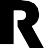 BELLAGIO CENTER
Notes
18
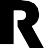 BELLAGIO CENTER
For decades, the Bellagio Center has supported leaders to develop solutions and promote ideas that address the world’s biggest challenges. It is a unique place and opportunity for leaders to have deep discussions that create new understanding. A convening or residency at the Bellagio Center does not imply an endorsement by The Rockefeller Foundation of the work and does not necessarily reflect positions or policies of The Rockefeller Foundation.
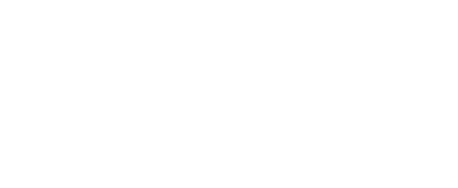